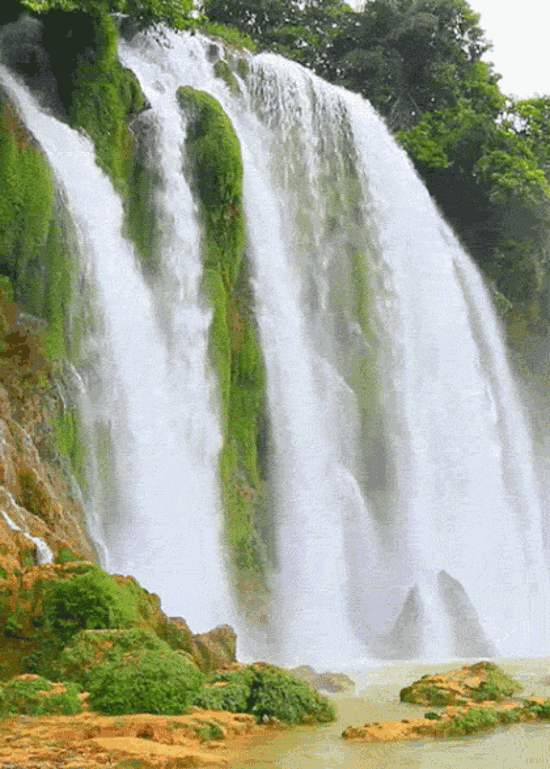 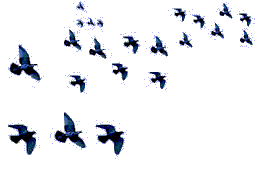 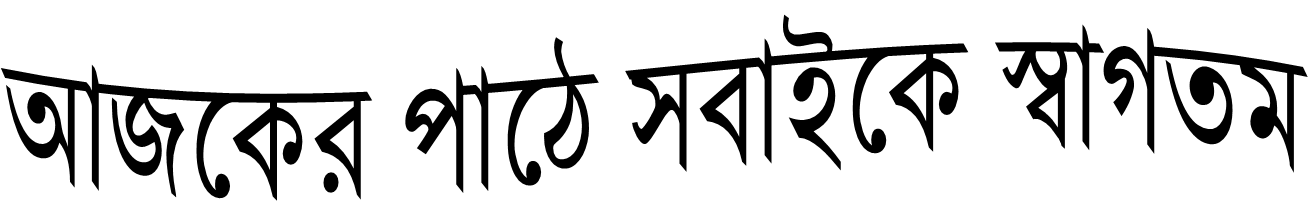 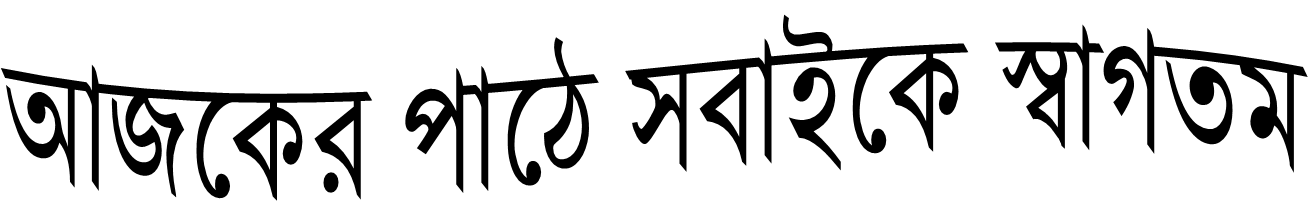 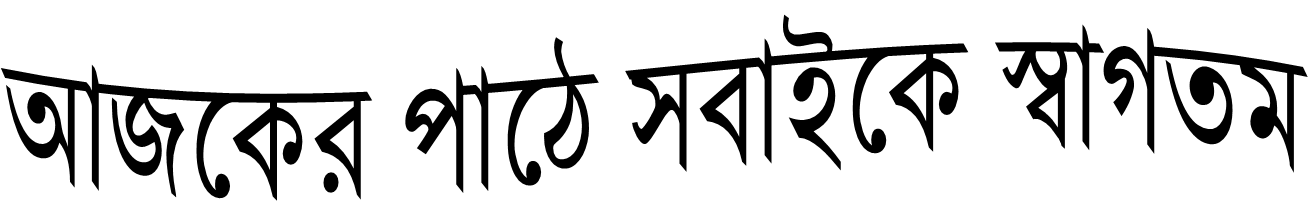 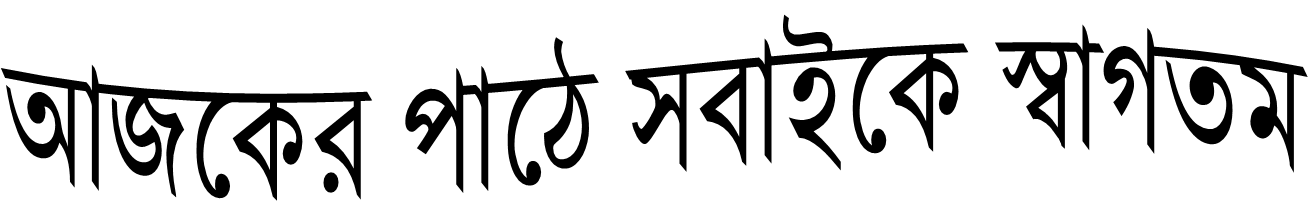 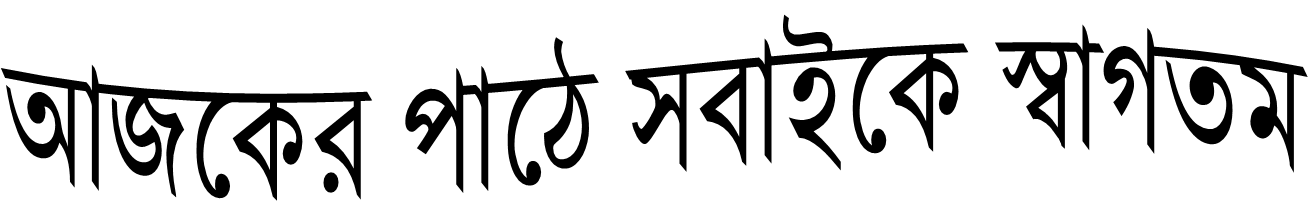 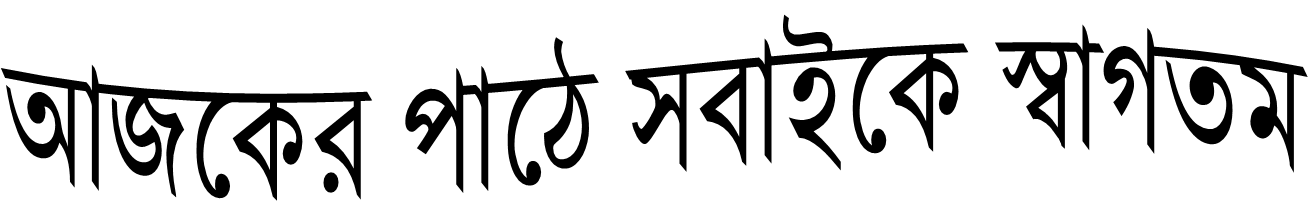 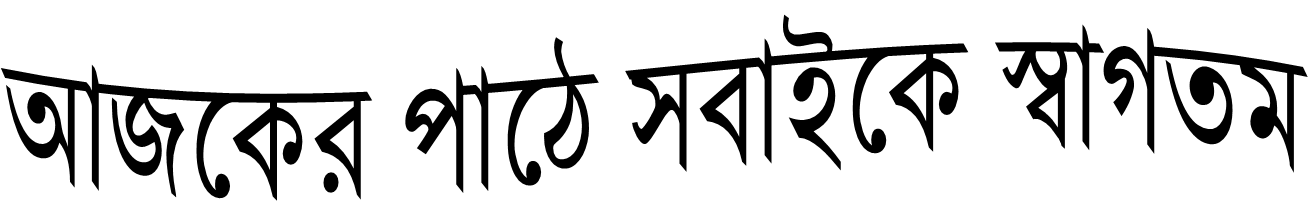 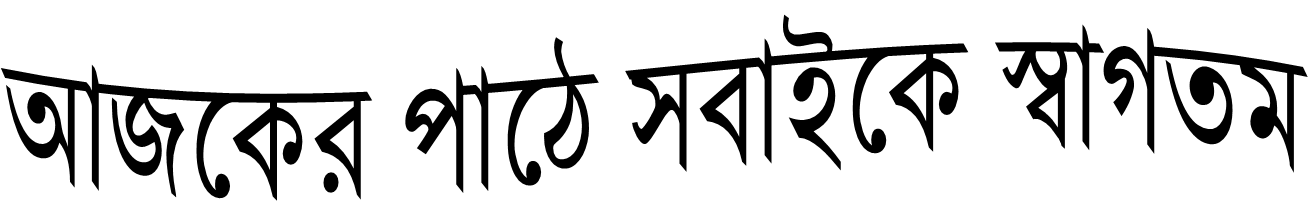 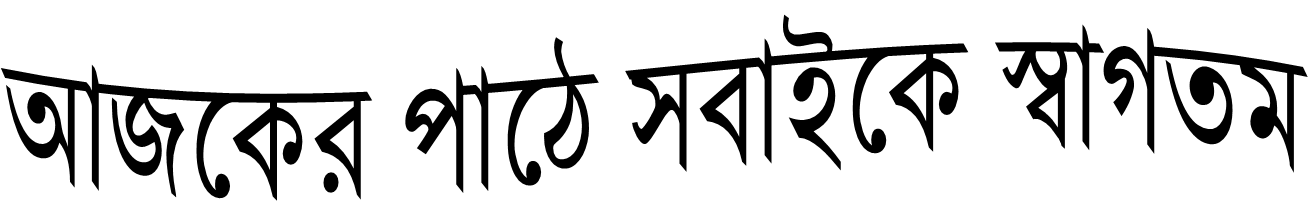 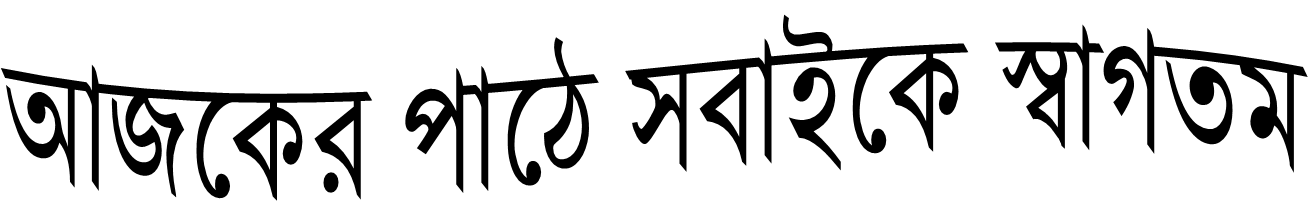 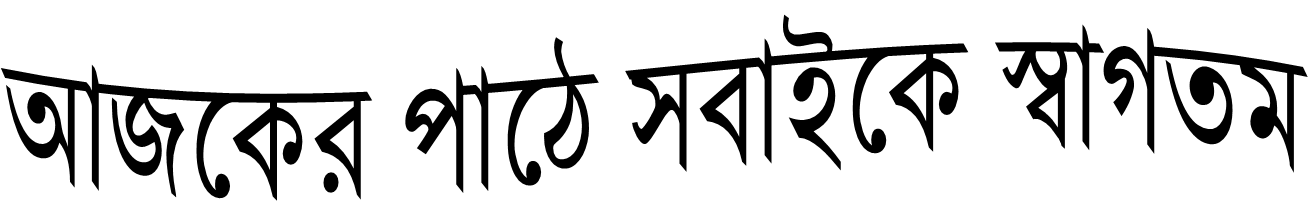 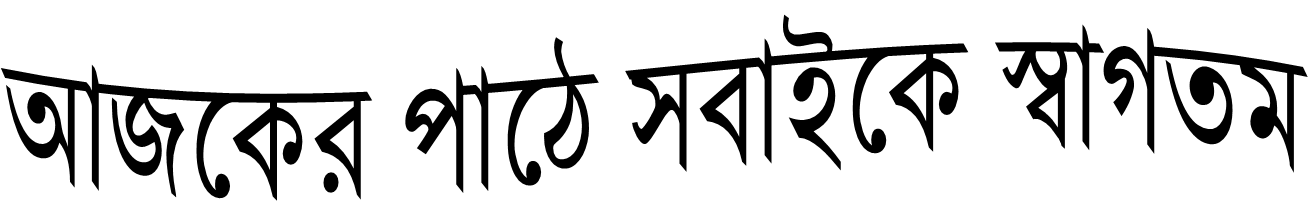 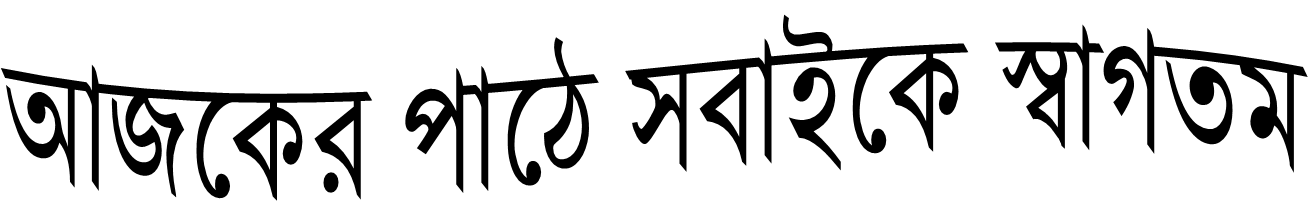 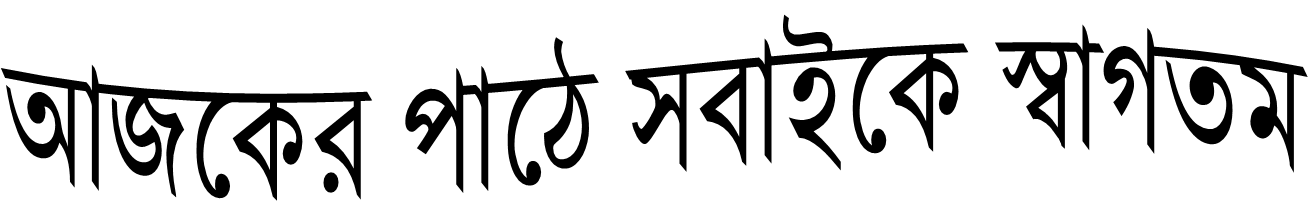 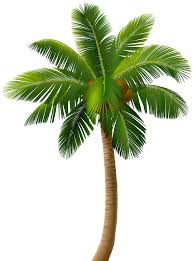 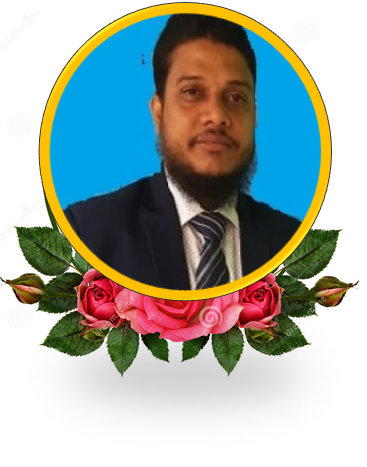 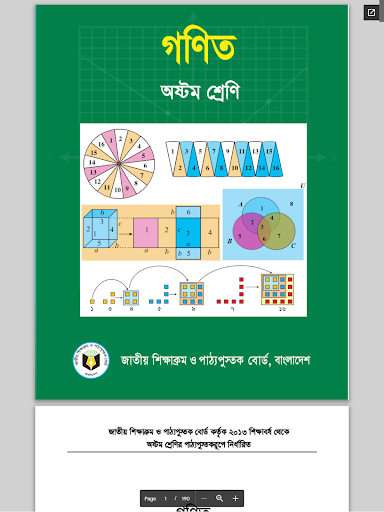 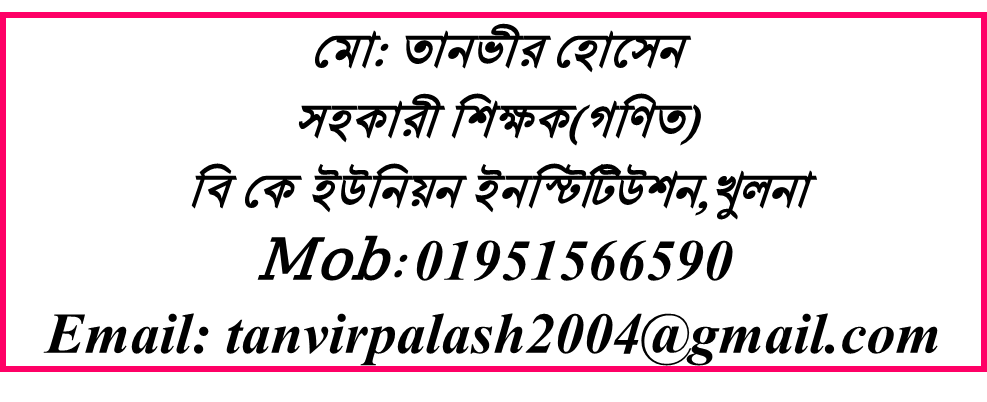 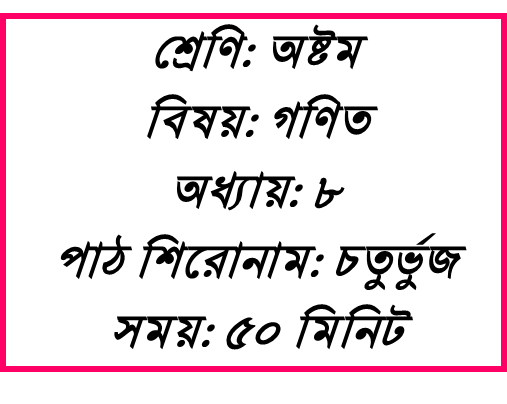 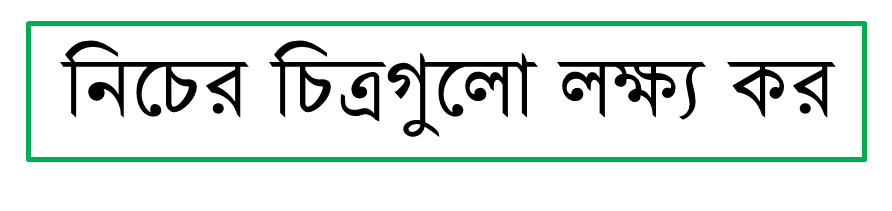 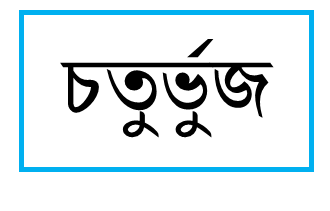 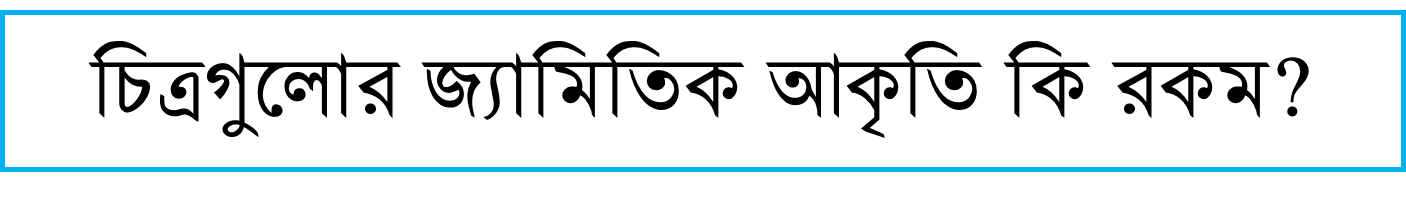 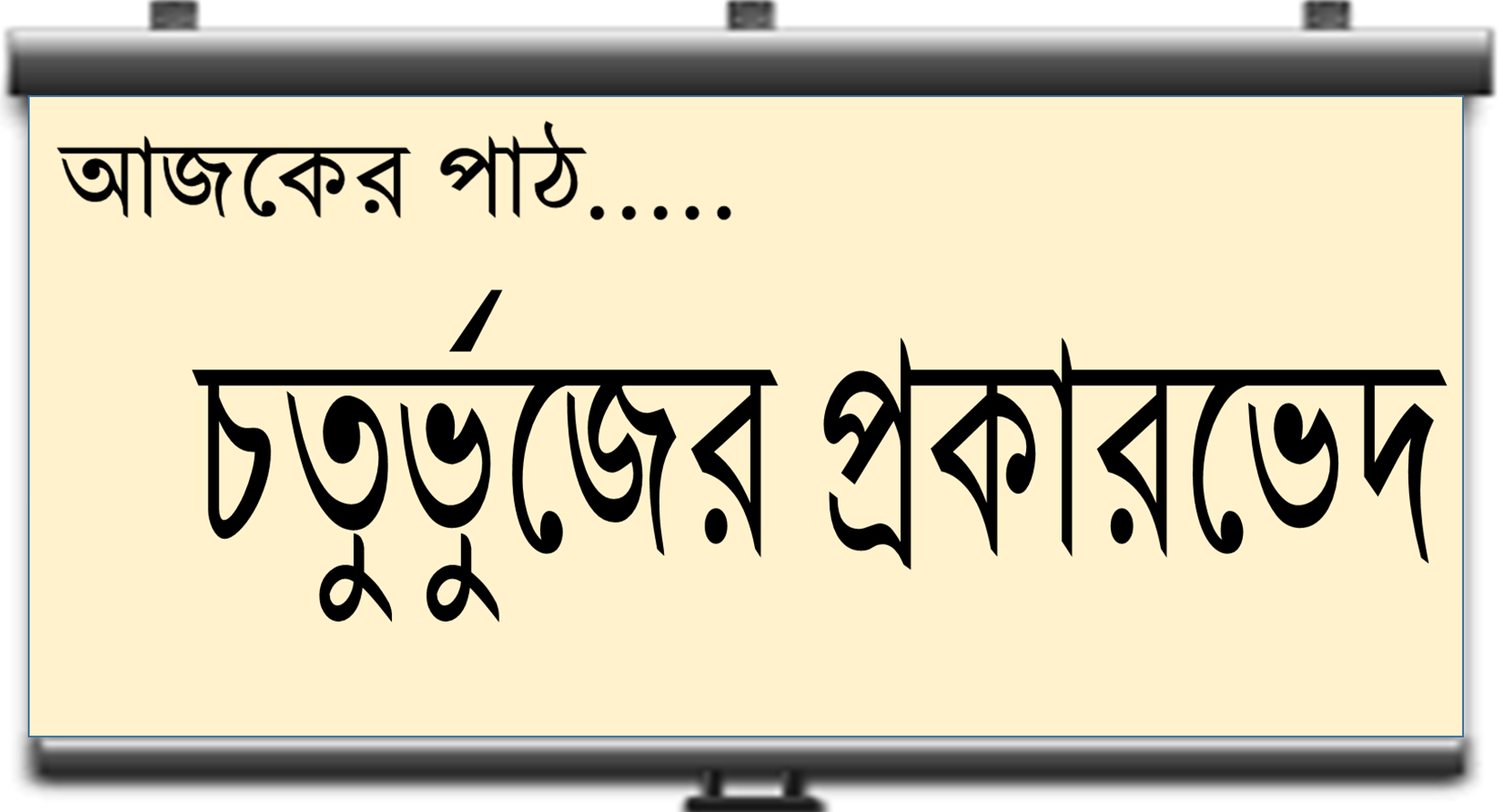 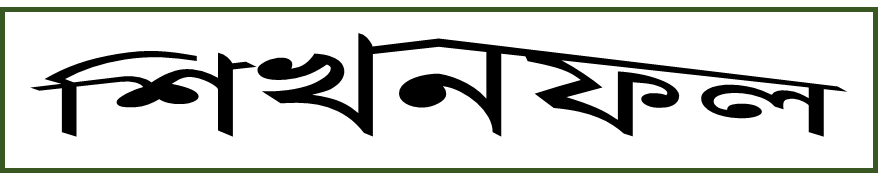 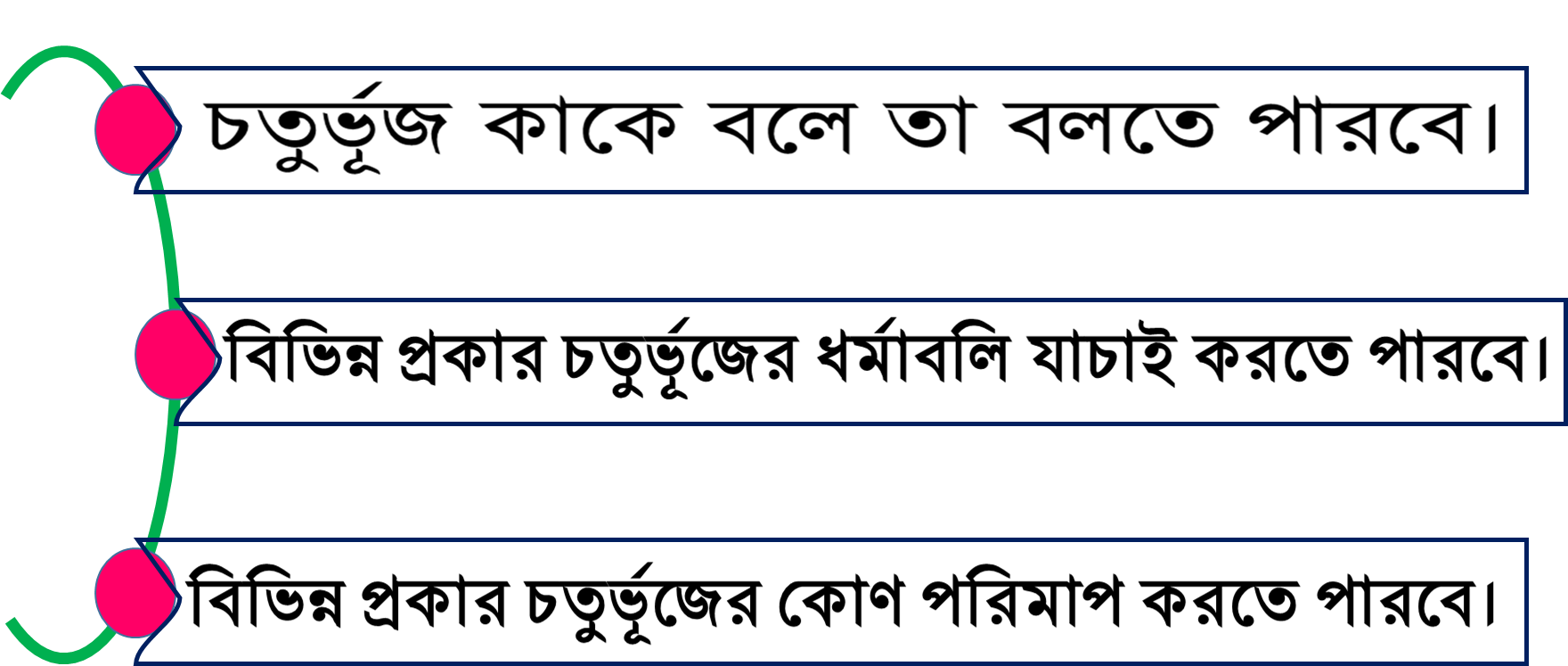 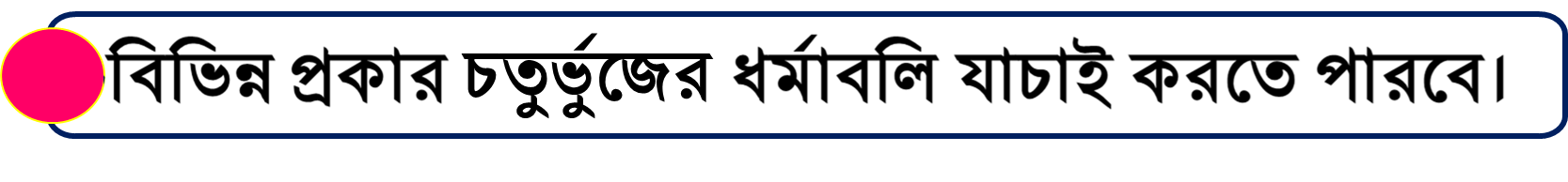 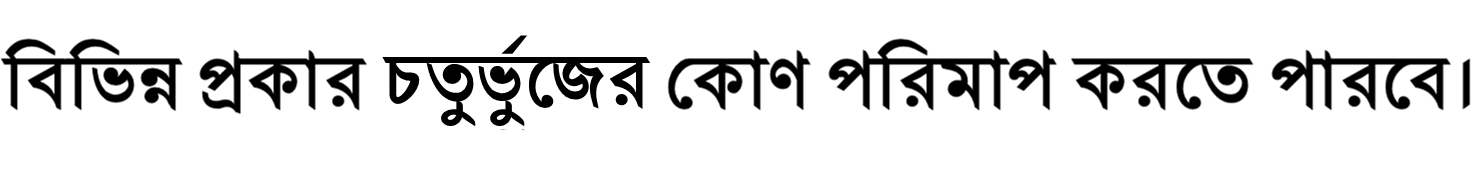 তোমরা কি দেখতে পাচ্ছো?
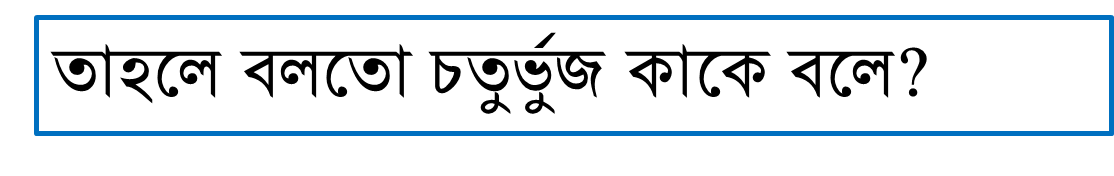 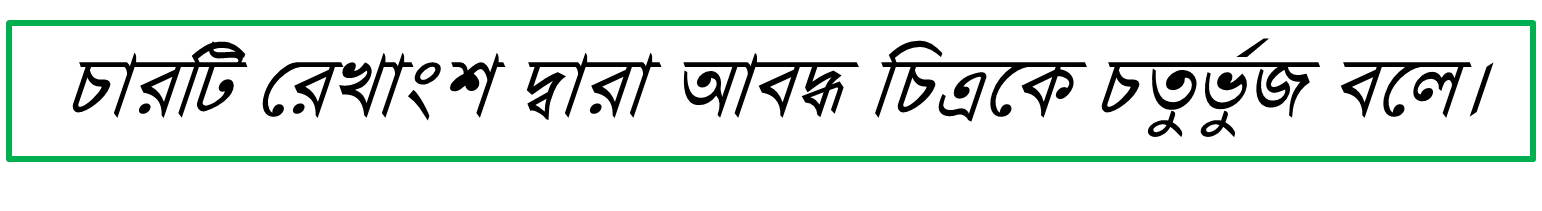 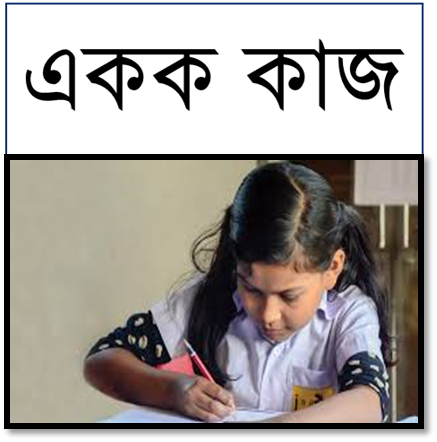 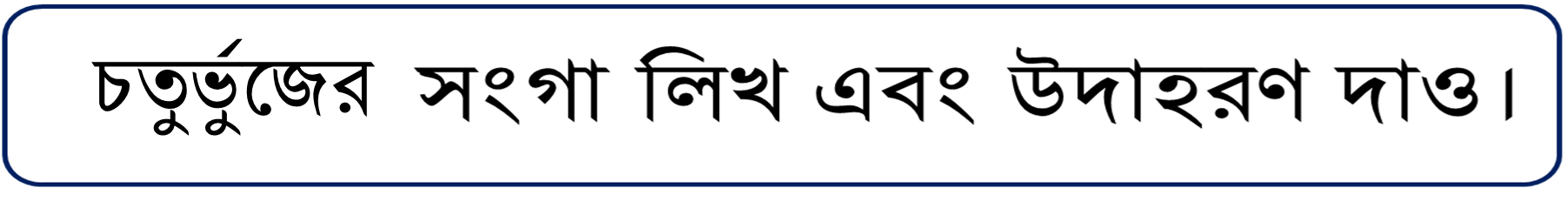 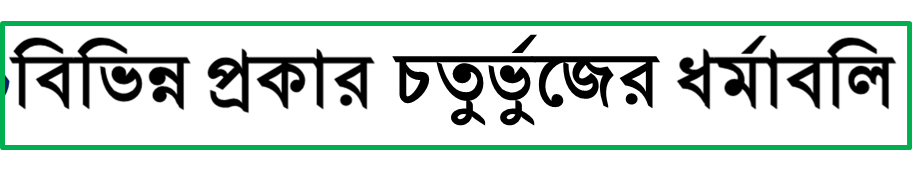 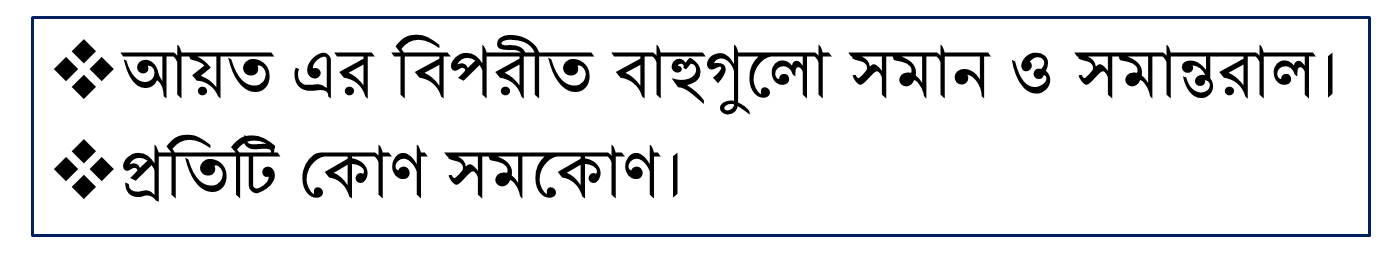 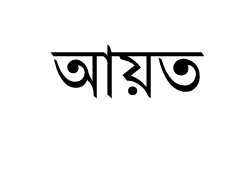 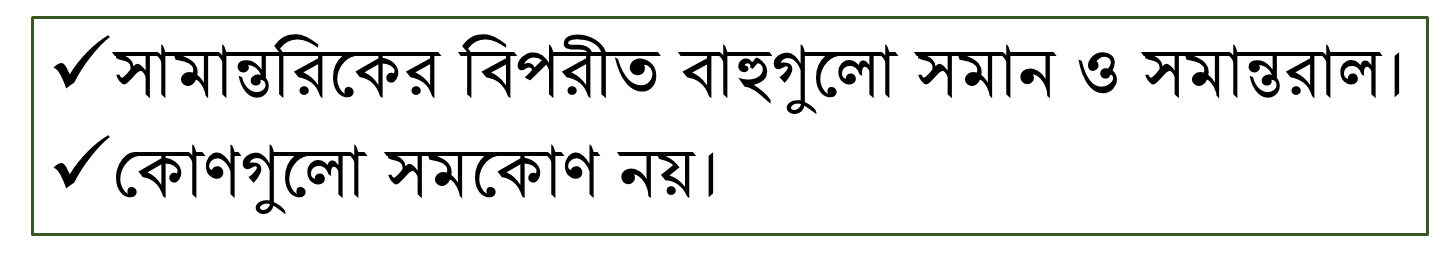 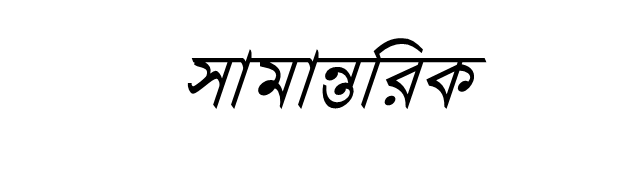 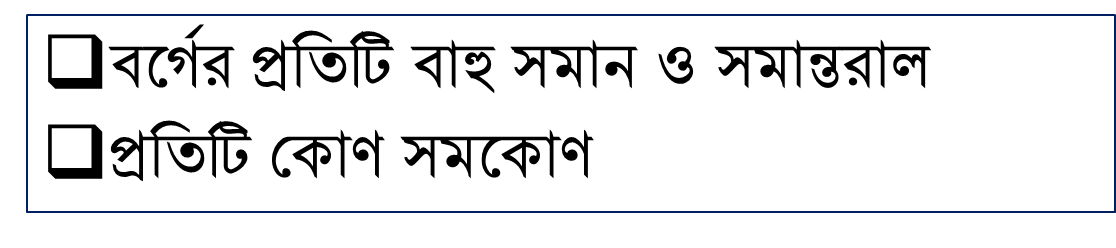 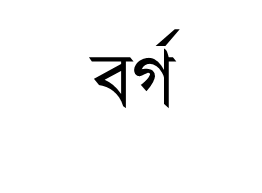 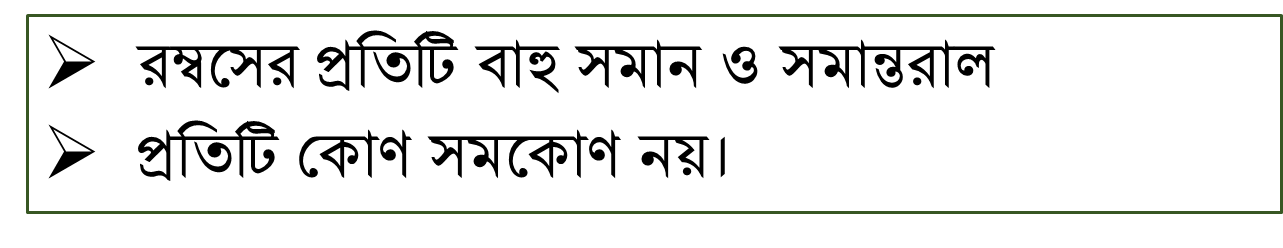 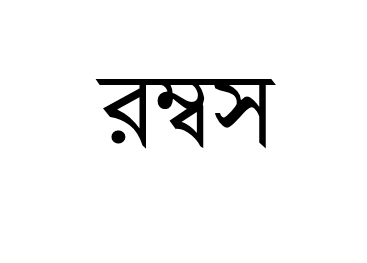 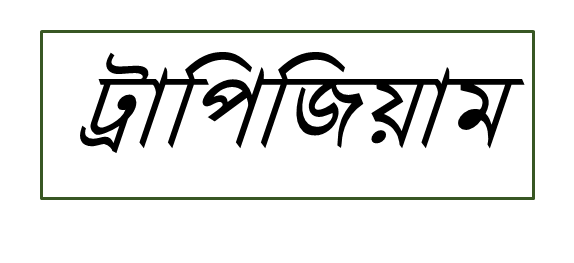 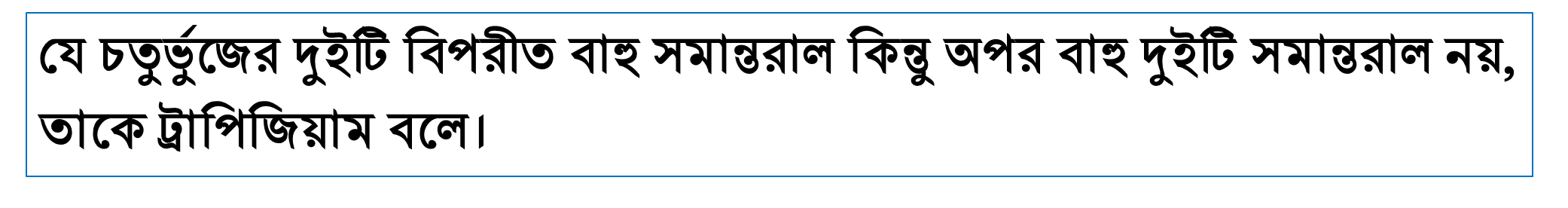 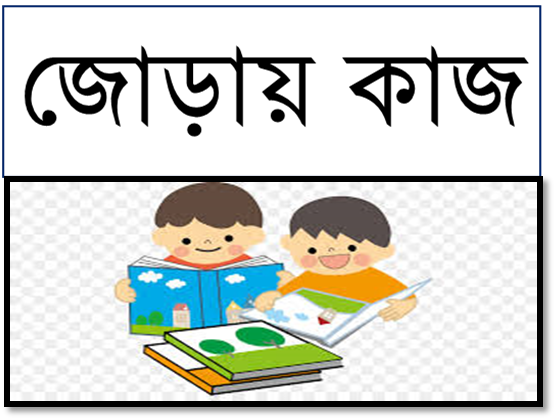 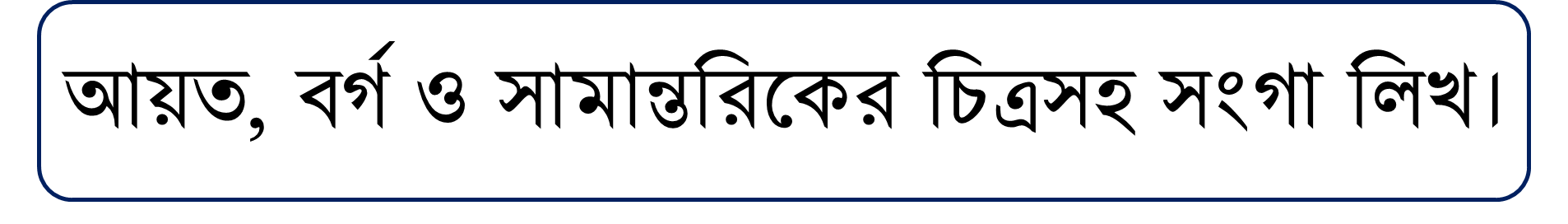 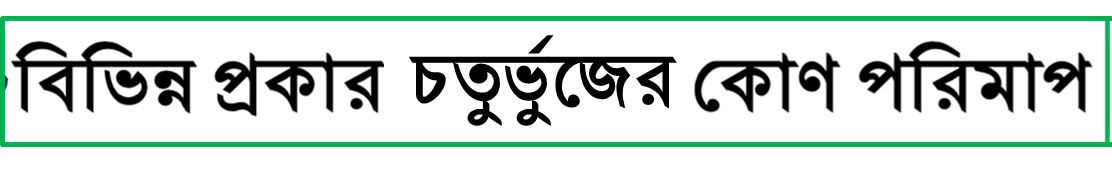 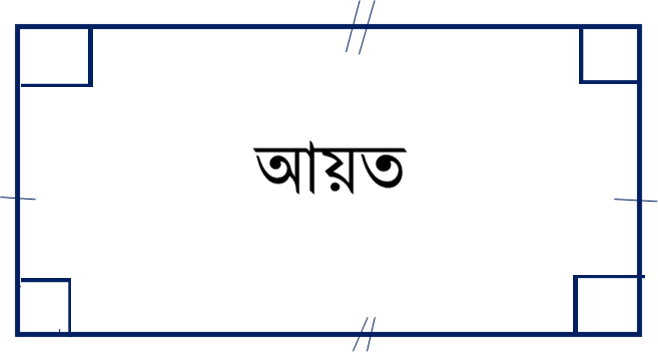 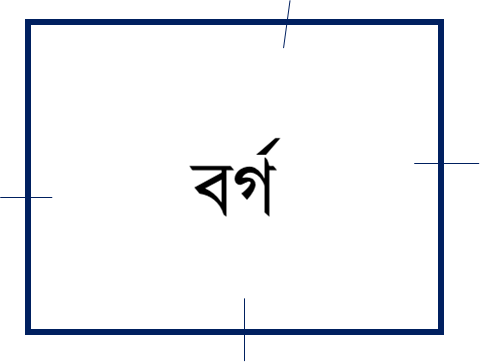 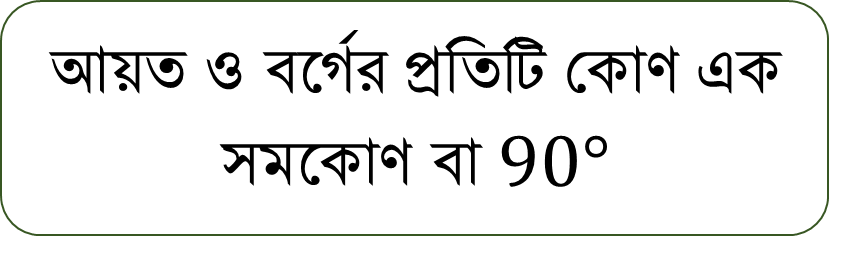 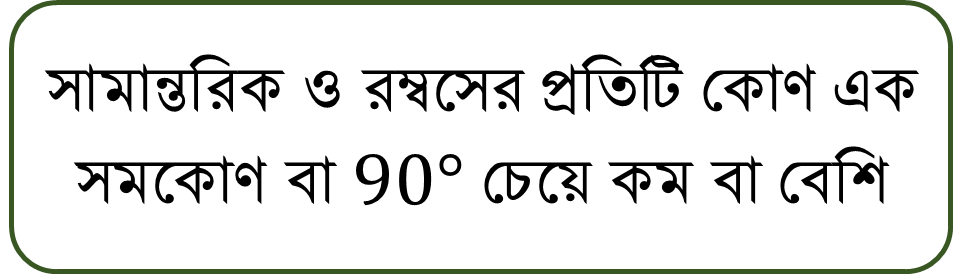 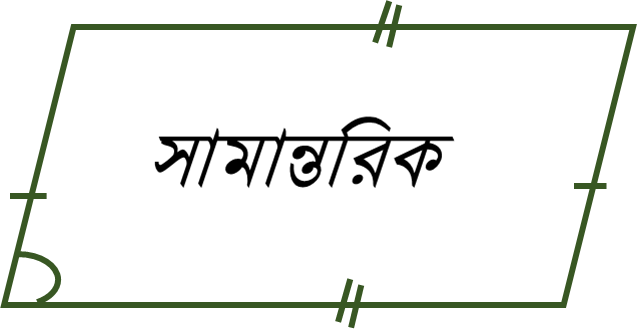 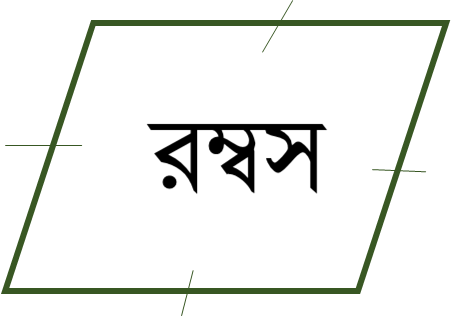 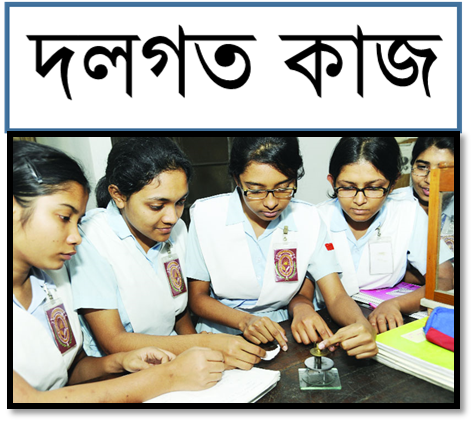 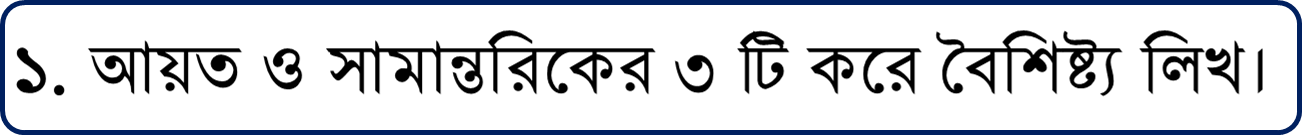 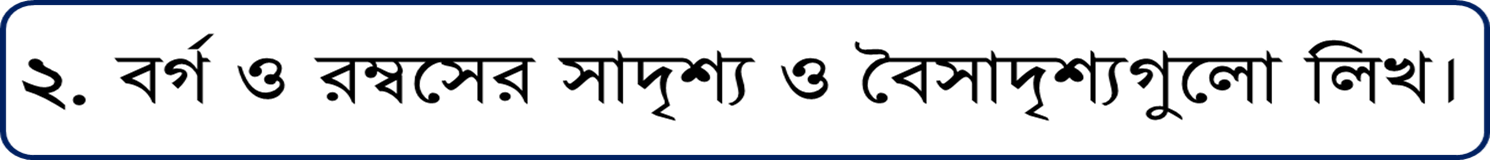 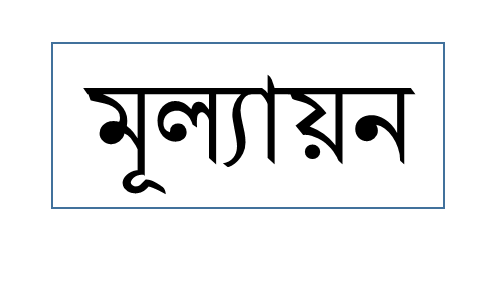 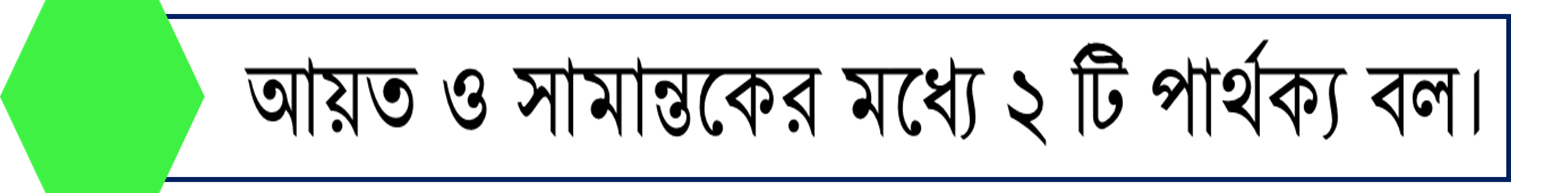 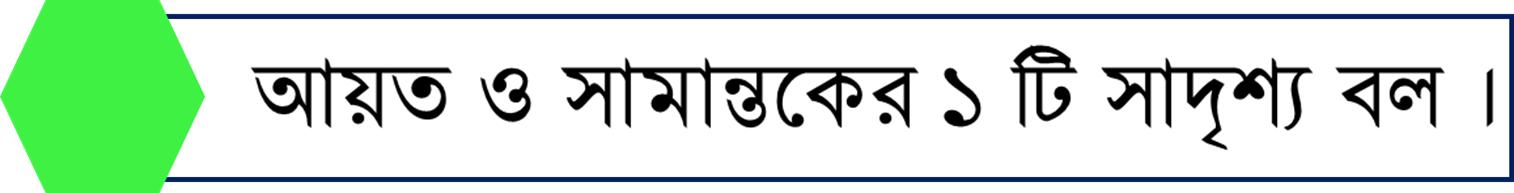 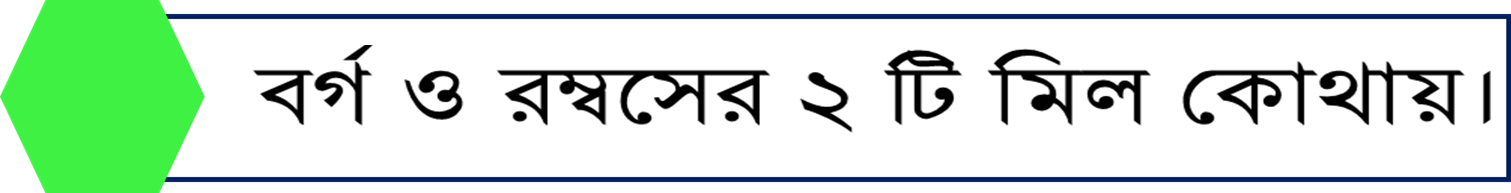 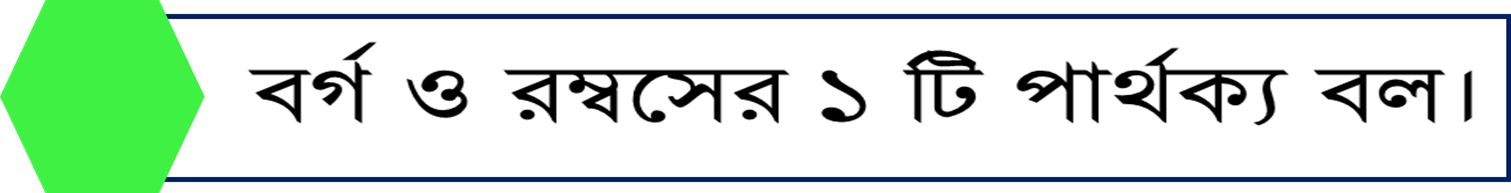 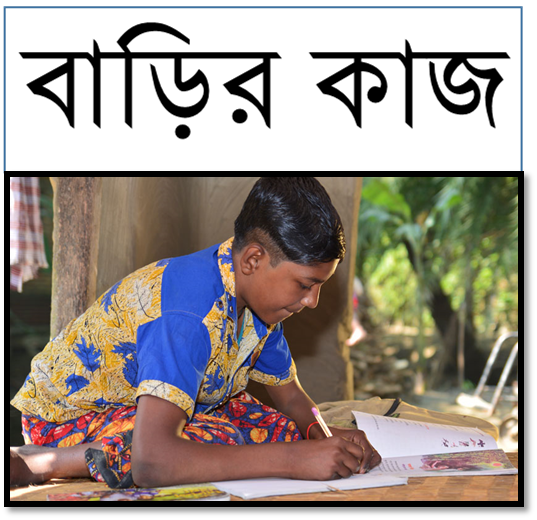 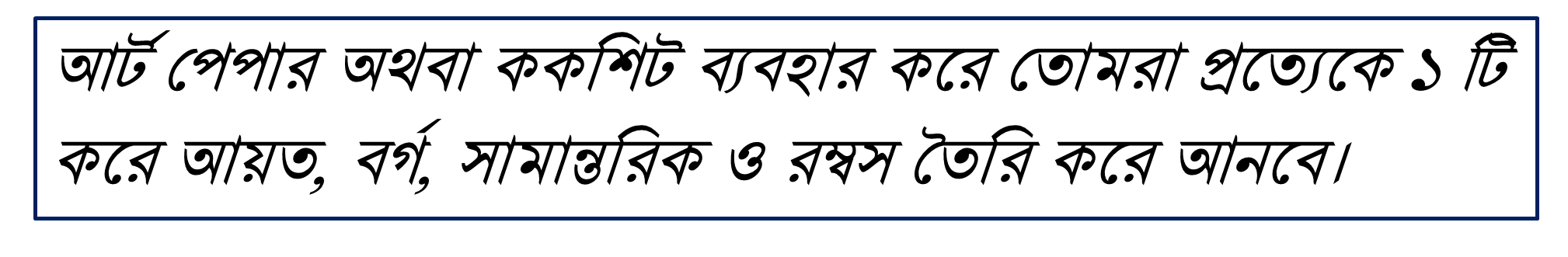 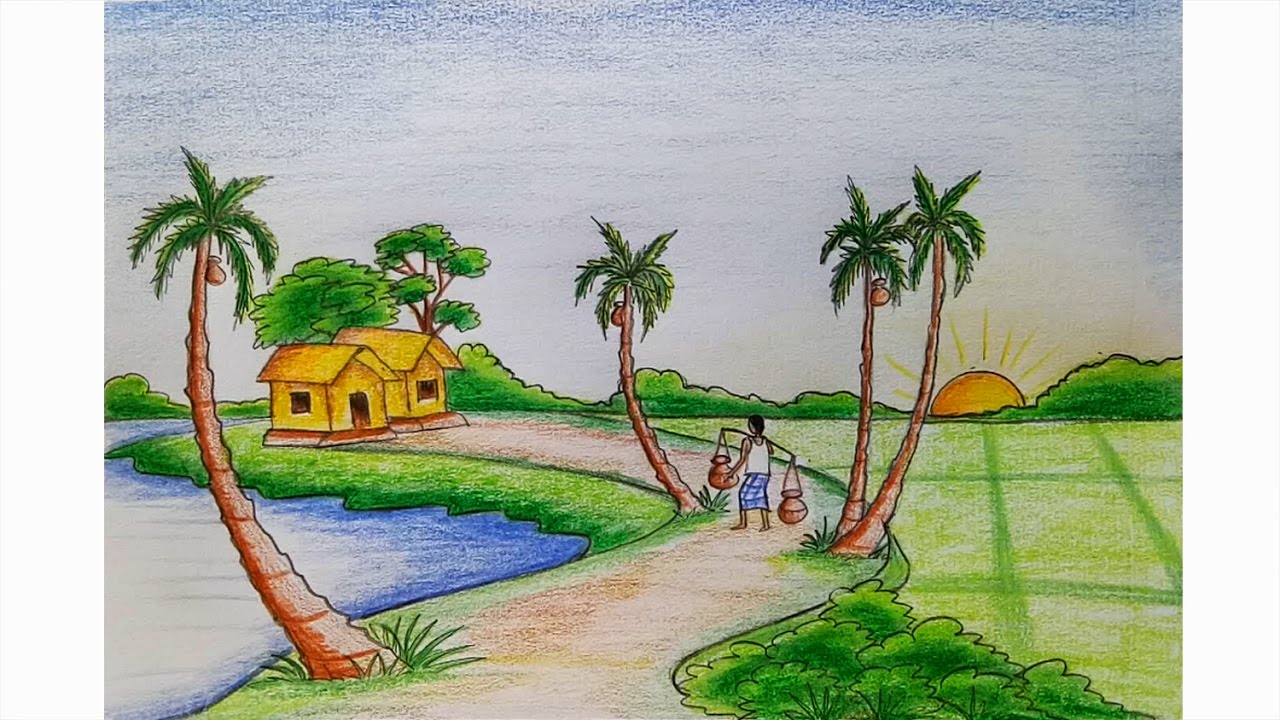 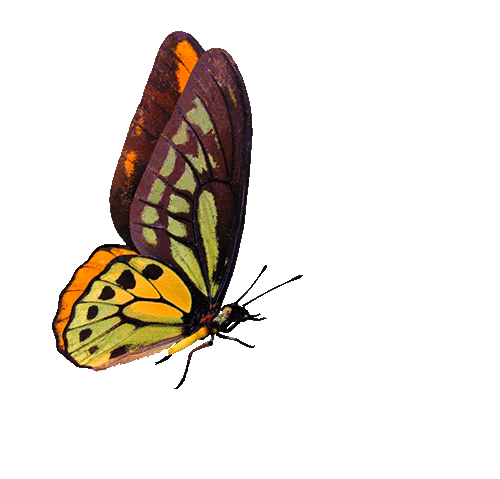 সবাইকে ধন্যবাদ